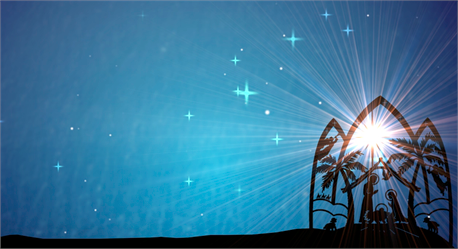 Merry Christmas
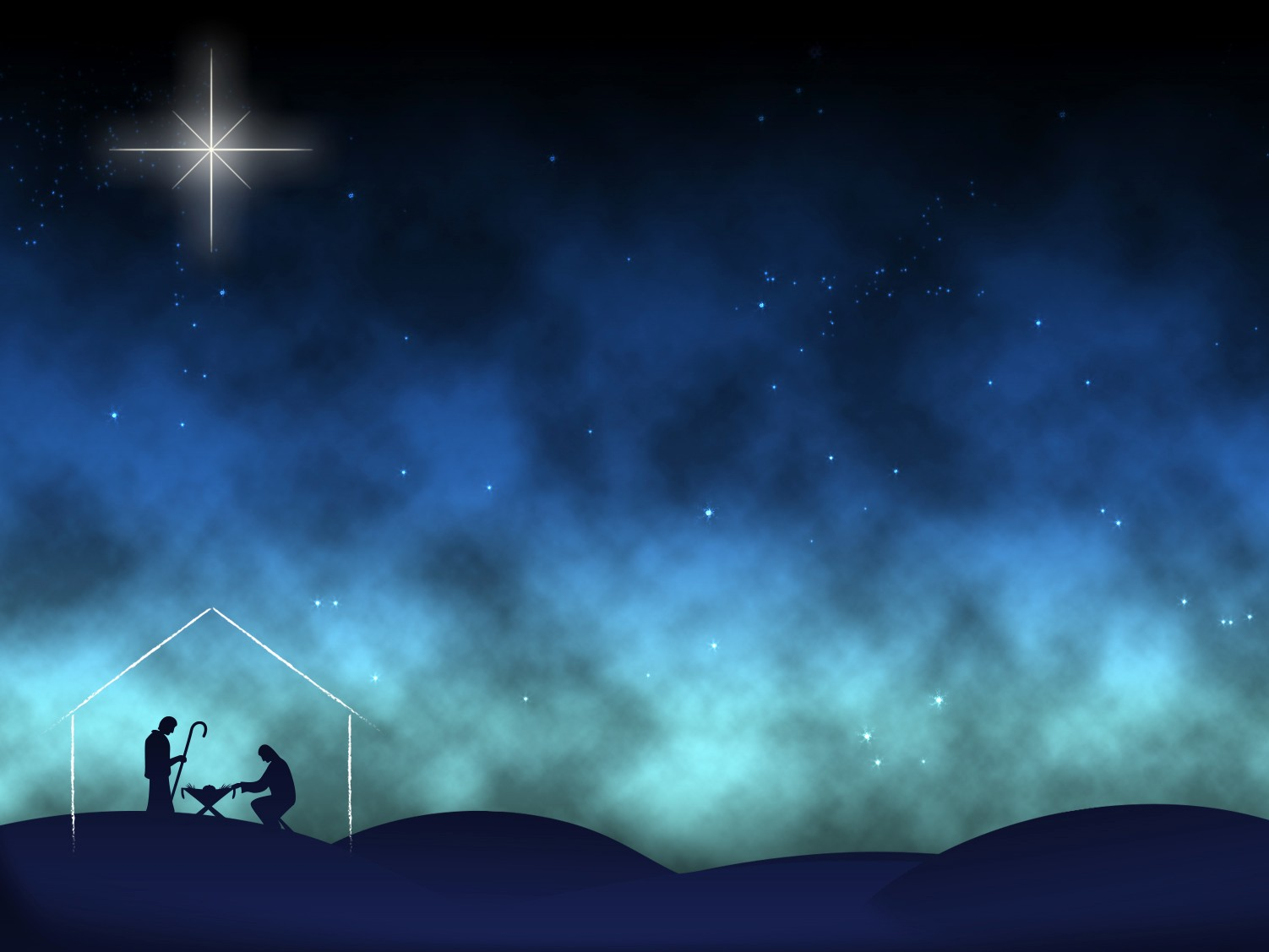 What the Birth of Christ Represents To Us.
His Birth Gives Us Faith To Believe In God.
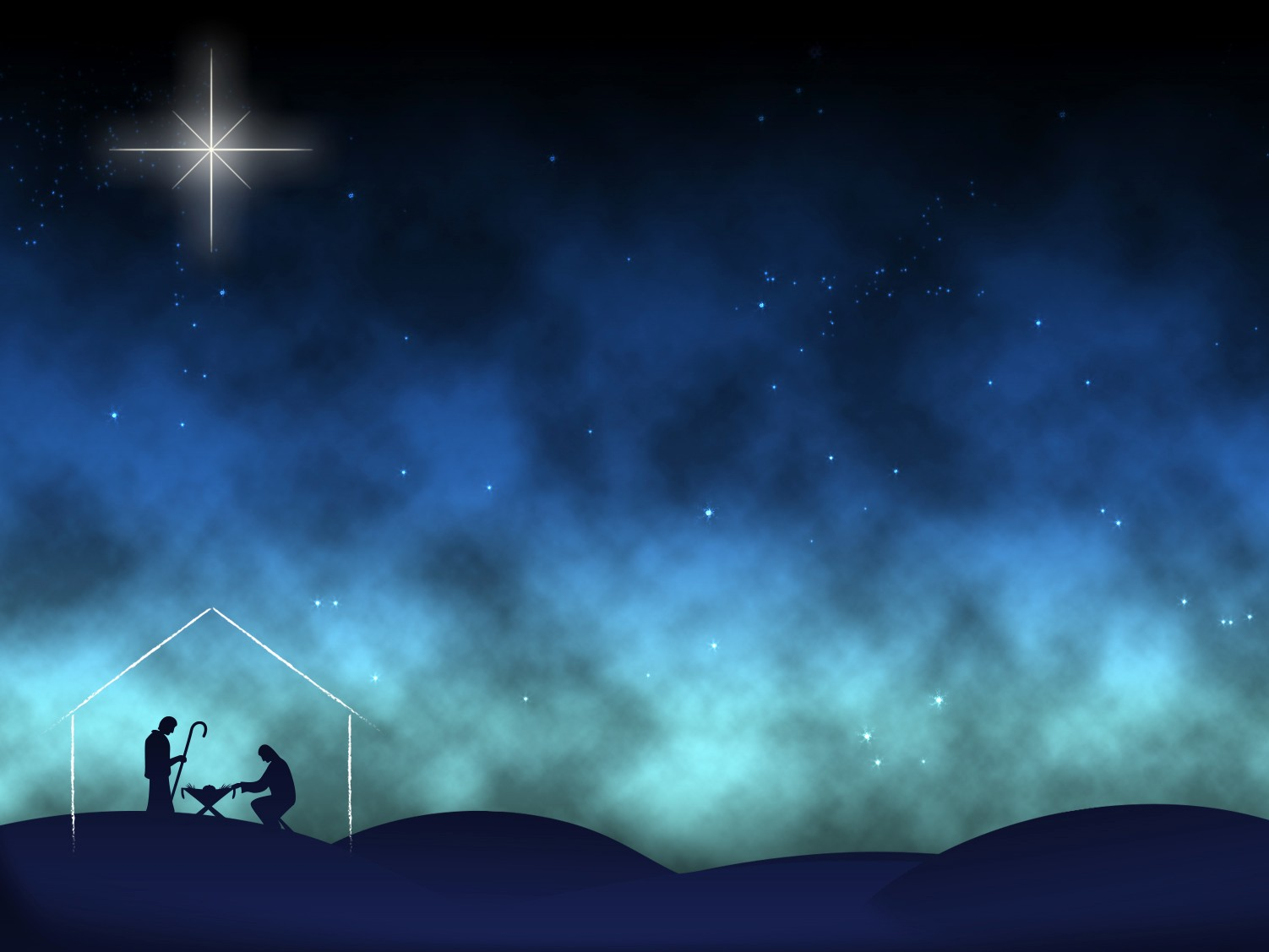 What the Birth of Christ Represents To Us.
His Birth Meant Joy Coming Into The World
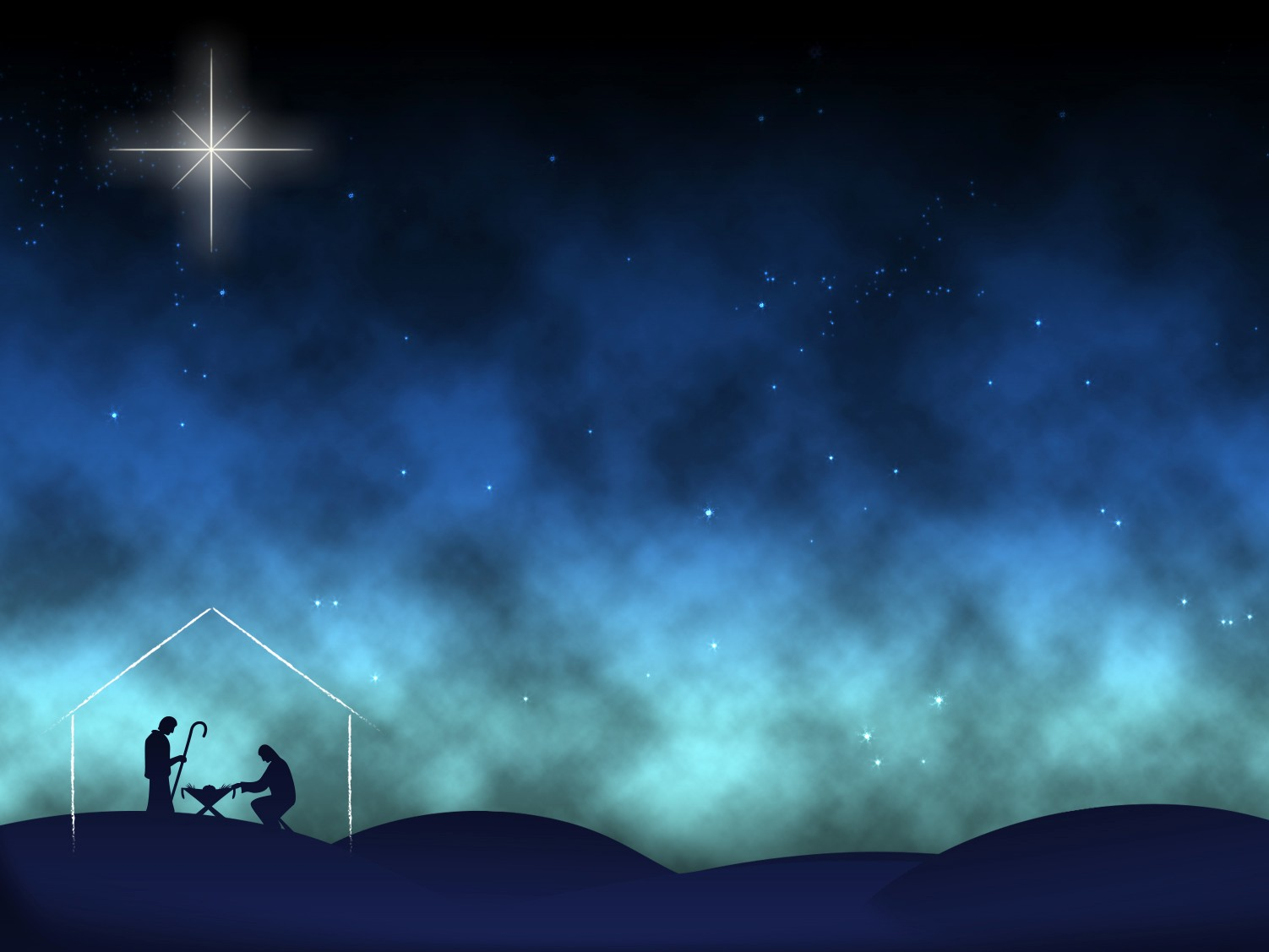 What the Birth of Christ Represents To Us.
The Savior Was Provided
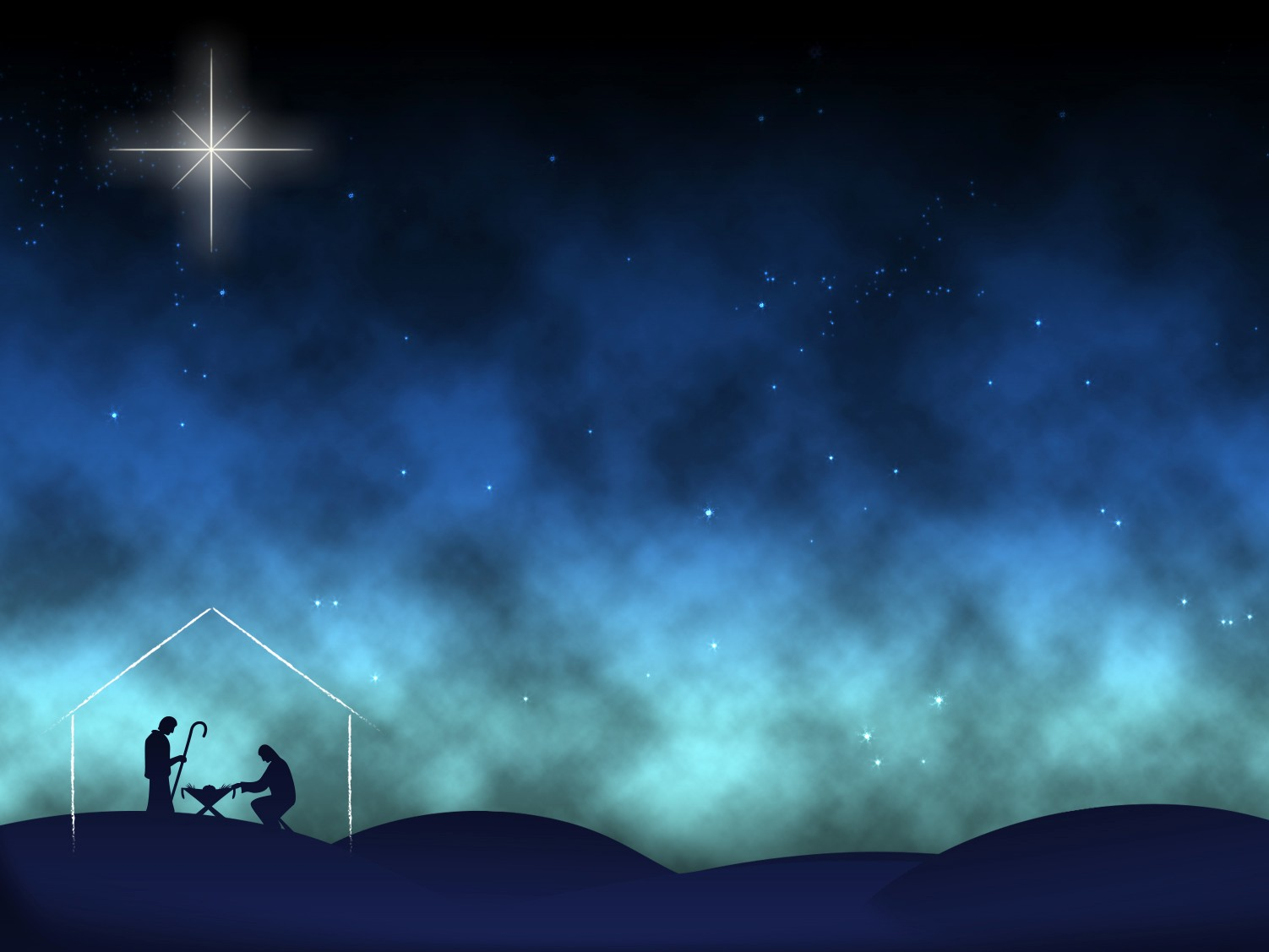 What the Birth of Christ Represents To Us.
Hope of Eternal Life And a Way For us to Enter Heaven.
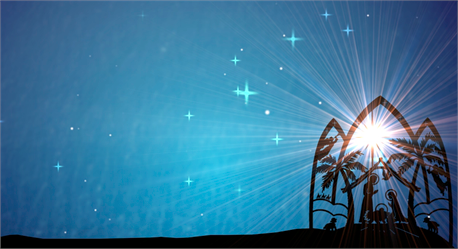 Merry Christmas